Unit 7Solving Systems of Equations by Elimination
Algebra 1
Solving Systems of Linear Equations by Elimination
STEPS
Line up the variables.

Pick a variable to eliminate.

Multiple one or two of the equations by a number to get the coefficients to cancel.

Add the equations together.

Solve for the remaining variable.
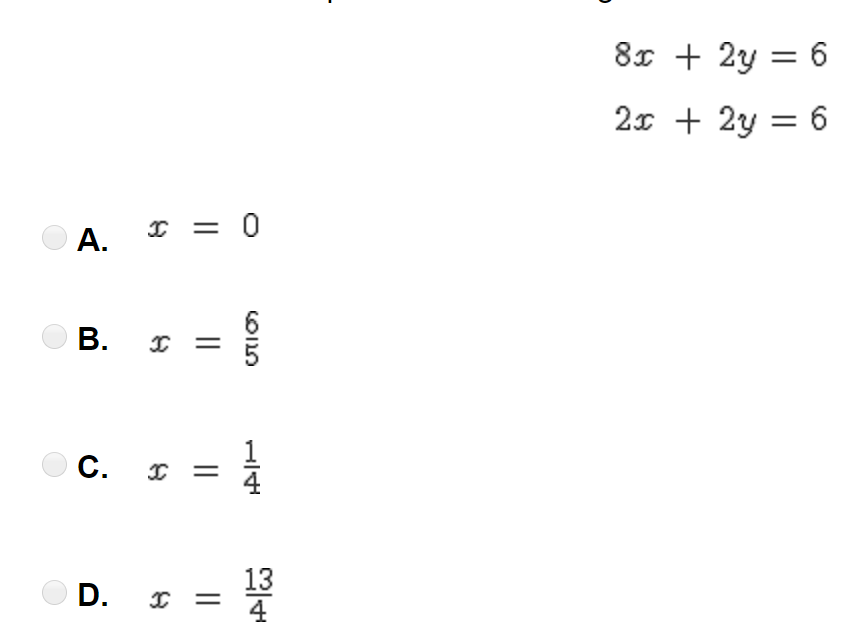 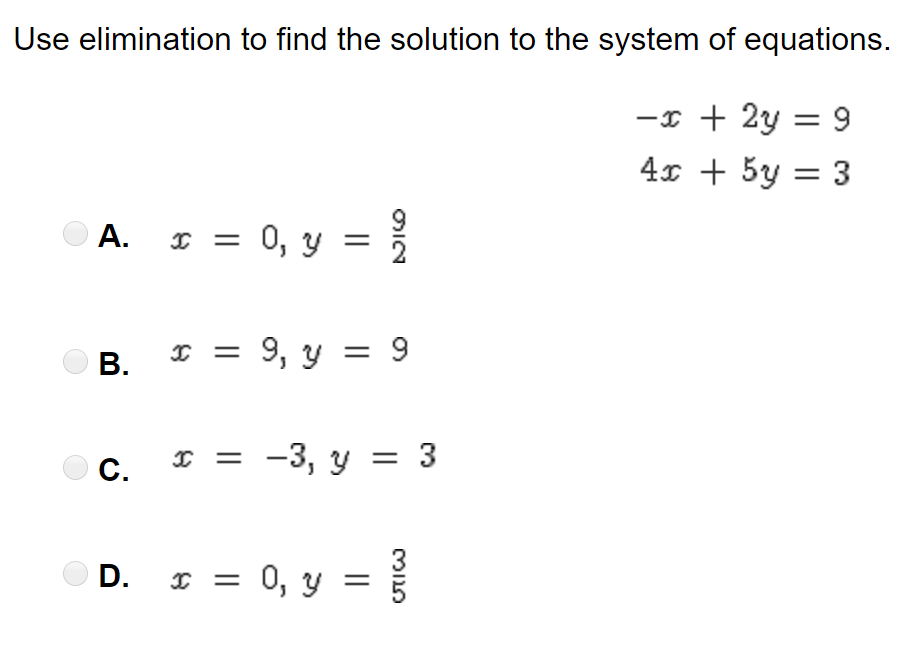 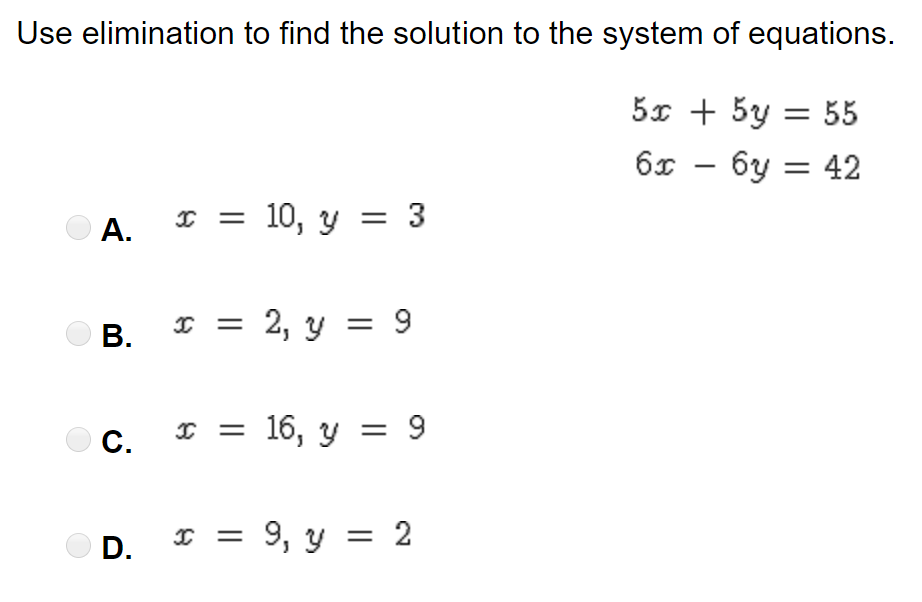 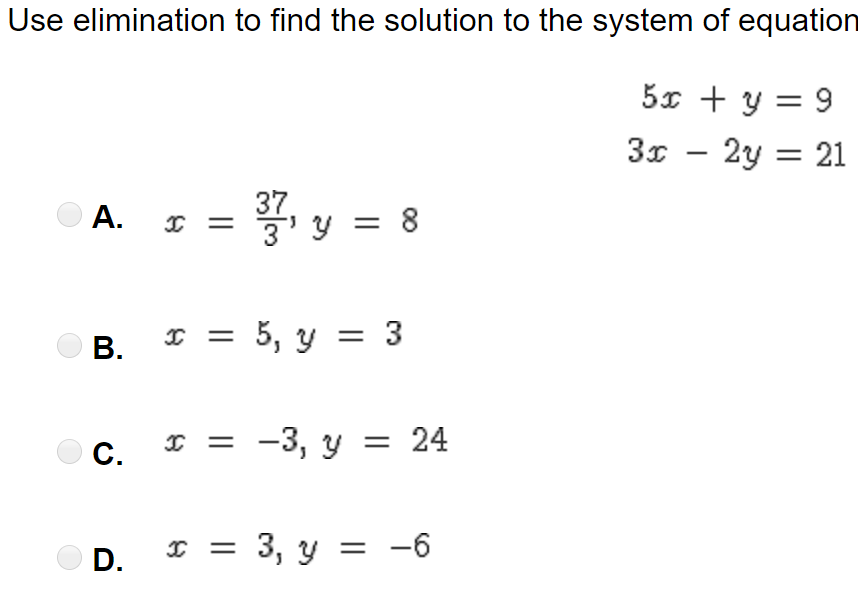 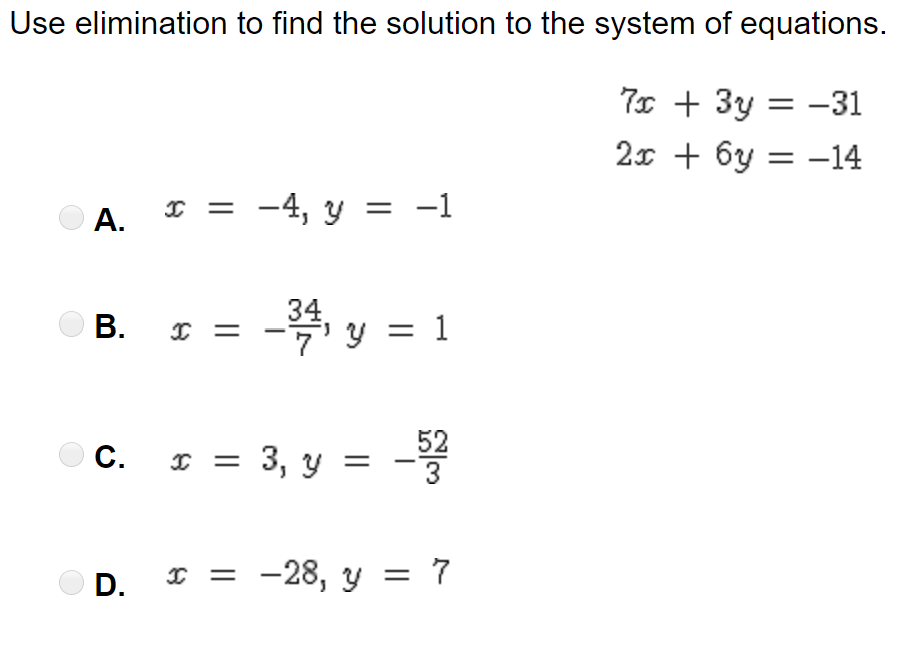